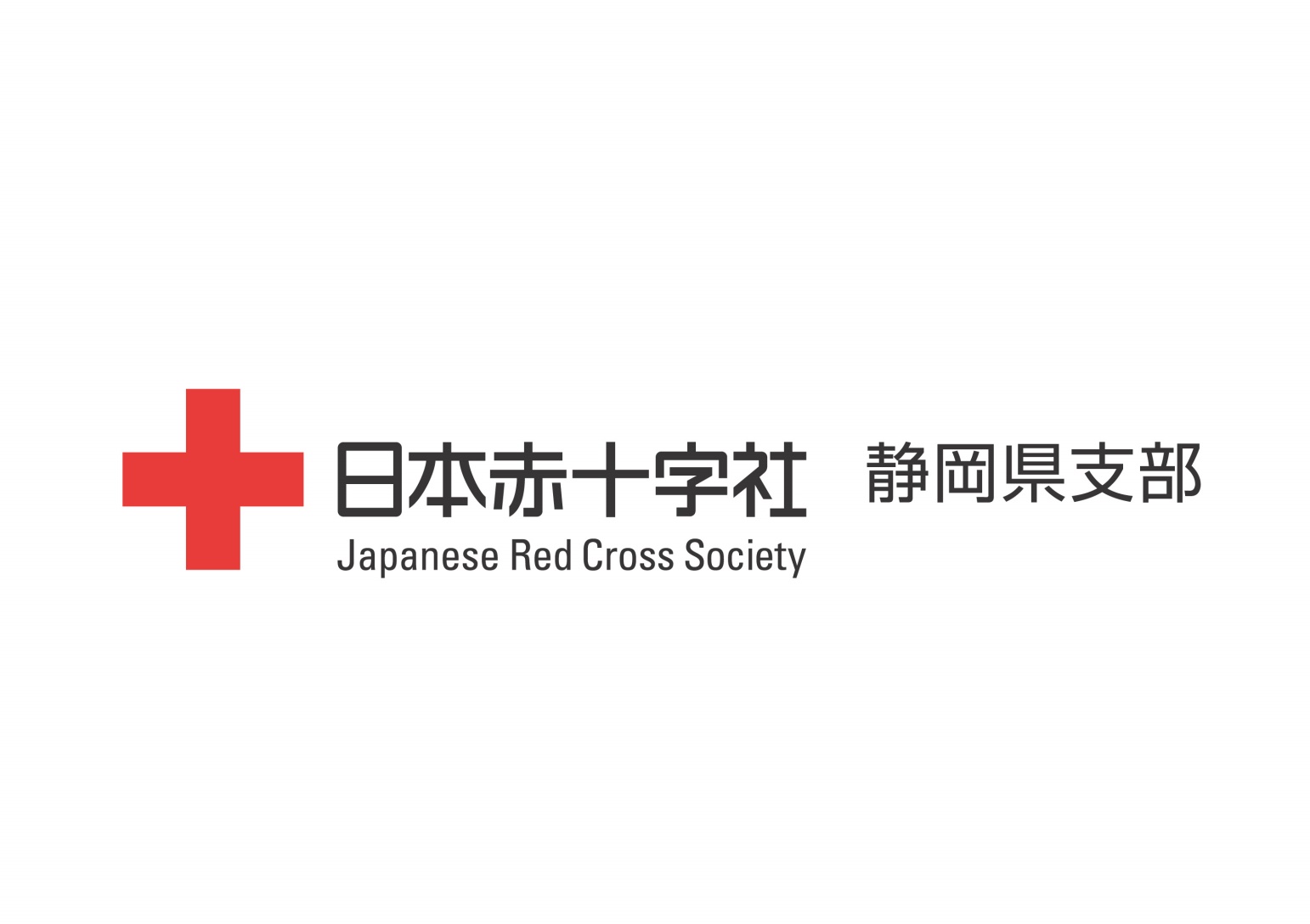 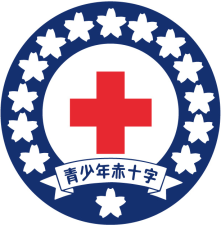 ハートラちゃんです！
これから大切な人を紹介します
[Speaker Notes: これから、赤十字を知るために、二人の人物を紹介します。
ともにリーダーシップがあったために、リーダーとなれた人物です。]
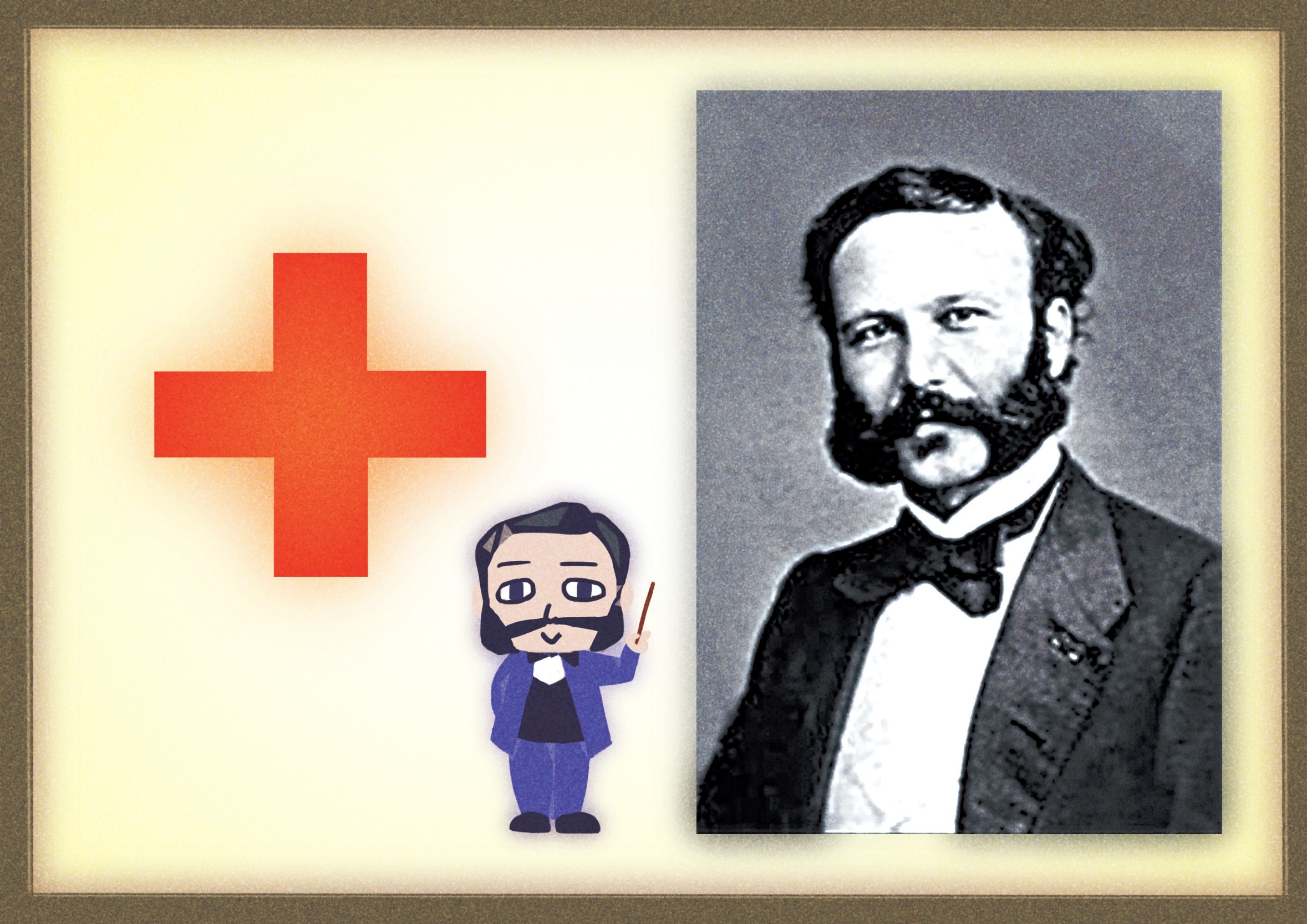 赤十字をつくった人
アンリー・デュナン
[Speaker Notes: この　写真の人を知っていますか？　
　　　　　　　　　　　　　　　　　　　　　　　　　　　　　　　　　
そう　この人が　『アンリー・デュナン』です。


この　マーク　を見たことはありますか？　
　　　　　　　　　　　　　　　　　　　　　　　　　　　　　　　　　
そう　赤十字のマーク　です。　

　
この紙芝居は、　赤十字のしくみ　を作った　　アンリー・デュナンの物語　です。]
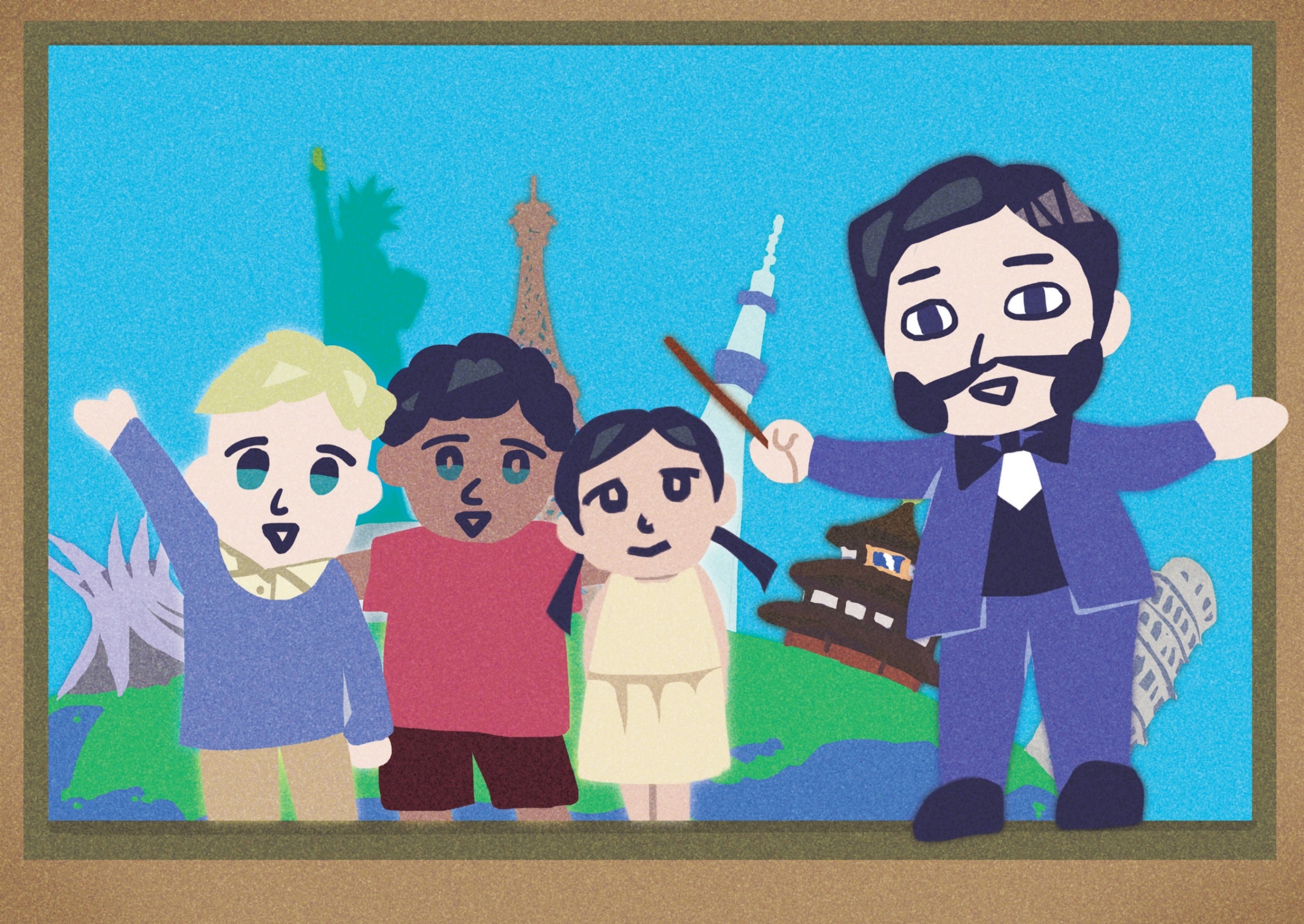 赤十字は、　苦しんでいる人、こまっている人　がいれば、世界中の　だれにでも　手をさしのべます。
[Speaker Notes: ・　赤十字は、　苦しんでいる人、　困っている人　がいれば、　
　　　　　　　　
　　世界中の　誰にでも　手をさしのべます。


　　生まれた国が違っていても、　肌の色が違っていても、

　　また、　信じる神様が違っていても、 みんな　同じ人間だから・・・。


・ デュナンの生き方を通じて、　赤十字のことを　もっと　よく　知ってください。]
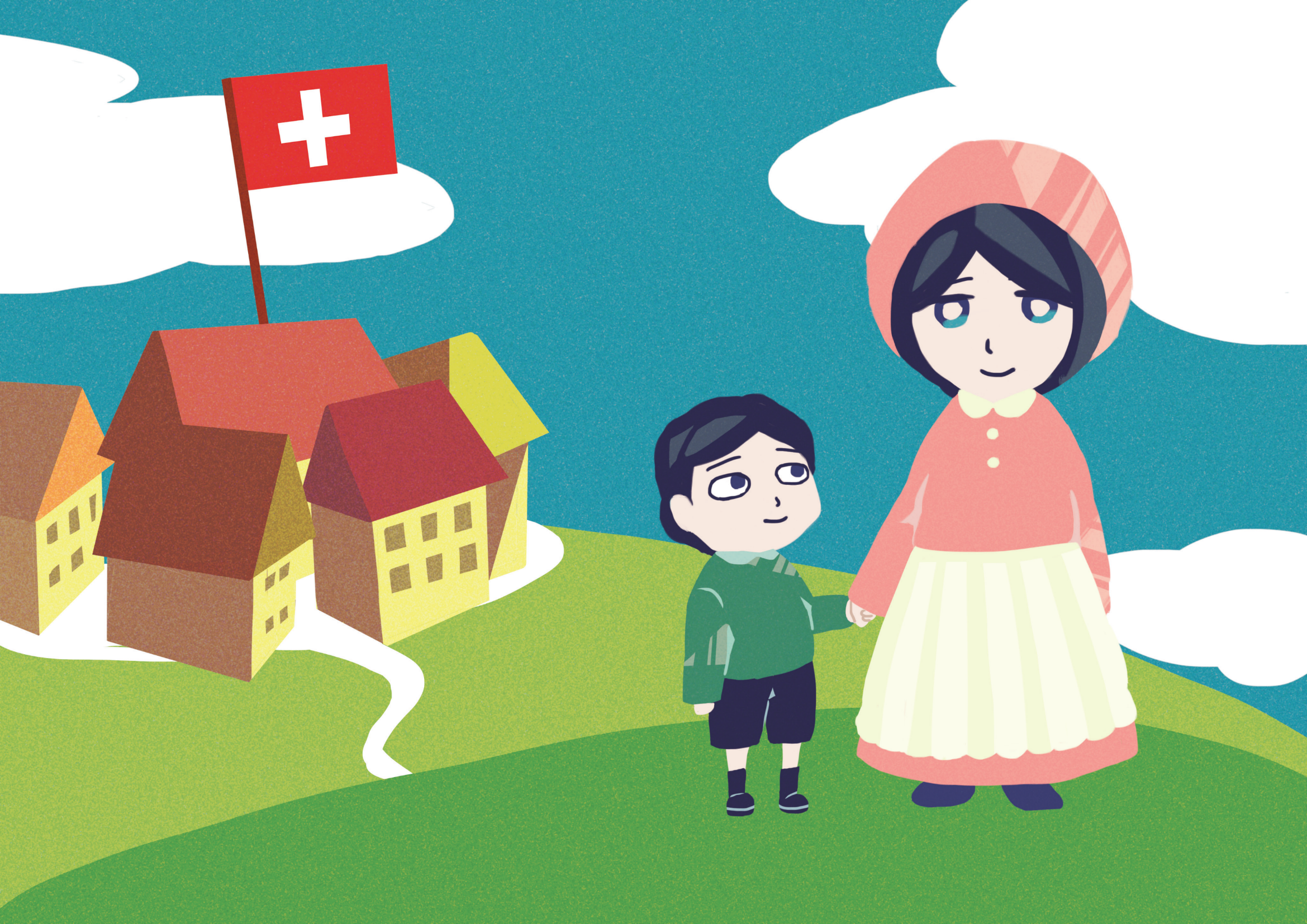 1828年　5月　8日、　
　
スイスのジュネーブという都市で生まれました。
[Speaker Notes: アンリー・デュナンは、　1828年　5月　8日、　
　
　スイスの　ジュネーブ　という都市　で生まれました。


お母さんは　たいへん　優しい人　で、　
　
　まずしい人　や　病気の人たち　のために　つくす人でした。

デュナンも　いつしか、　お母さんと　同じ気持ち　をもつようになりました。]
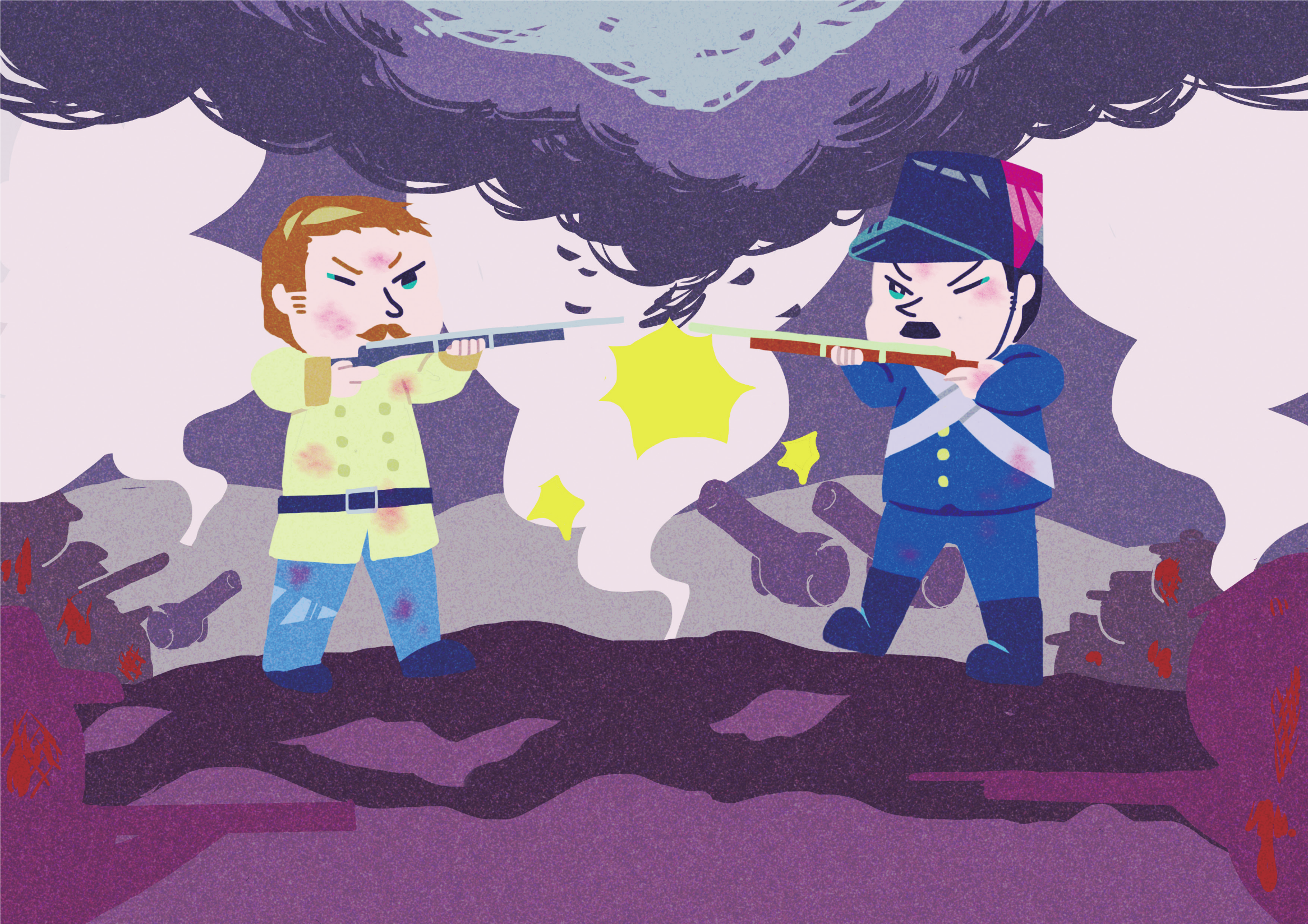 フランス軍　１５万人　と　オーストリア軍　１７万人　が　イタリアの　ソルフェリーノ　という場所で　はげしく　ぶつかり合い
４万人ともいわれる　死者がでた
[Speaker Notes: やがて、　大人になった　デュナンは、　仕事のため、　北イタリア　を訪(おとず)れたとき、　
　　　　　　　　
　 一生忘れられない　できごと　を目にします。


それは、　フランス軍　１５万人　と　オーストリア軍　１７万人　が　

イタリアの　ソルフェリーノ　という場所で　はげしく　ぶつかり合い　

４万人ともいわれる　死者がでた　戦争です。]
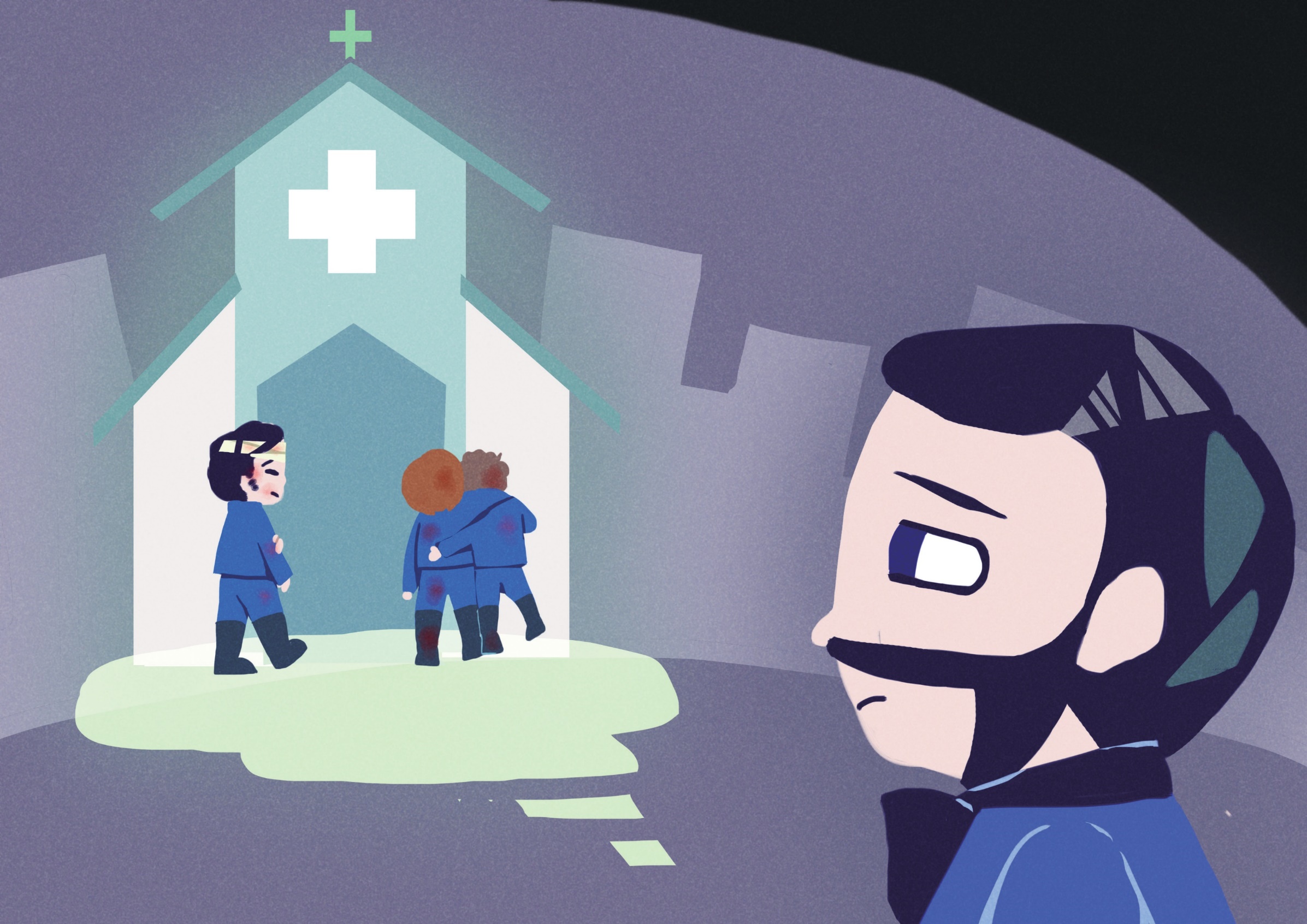 病院や教会は、
たくさんの傷ついた兵士で　あふれていました。
[Speaker Notes: 病院や教会は、　

たくさんの傷ついた兵士で　あふれていました。　

　　　　　　　　　　　　　　
「苦しい・・・」　　　　　「助けて・・・」　　　　　「水を・・・」

デュナンは、そのありさまを　　胸のはりさけるような思いで　　見つめていました。]
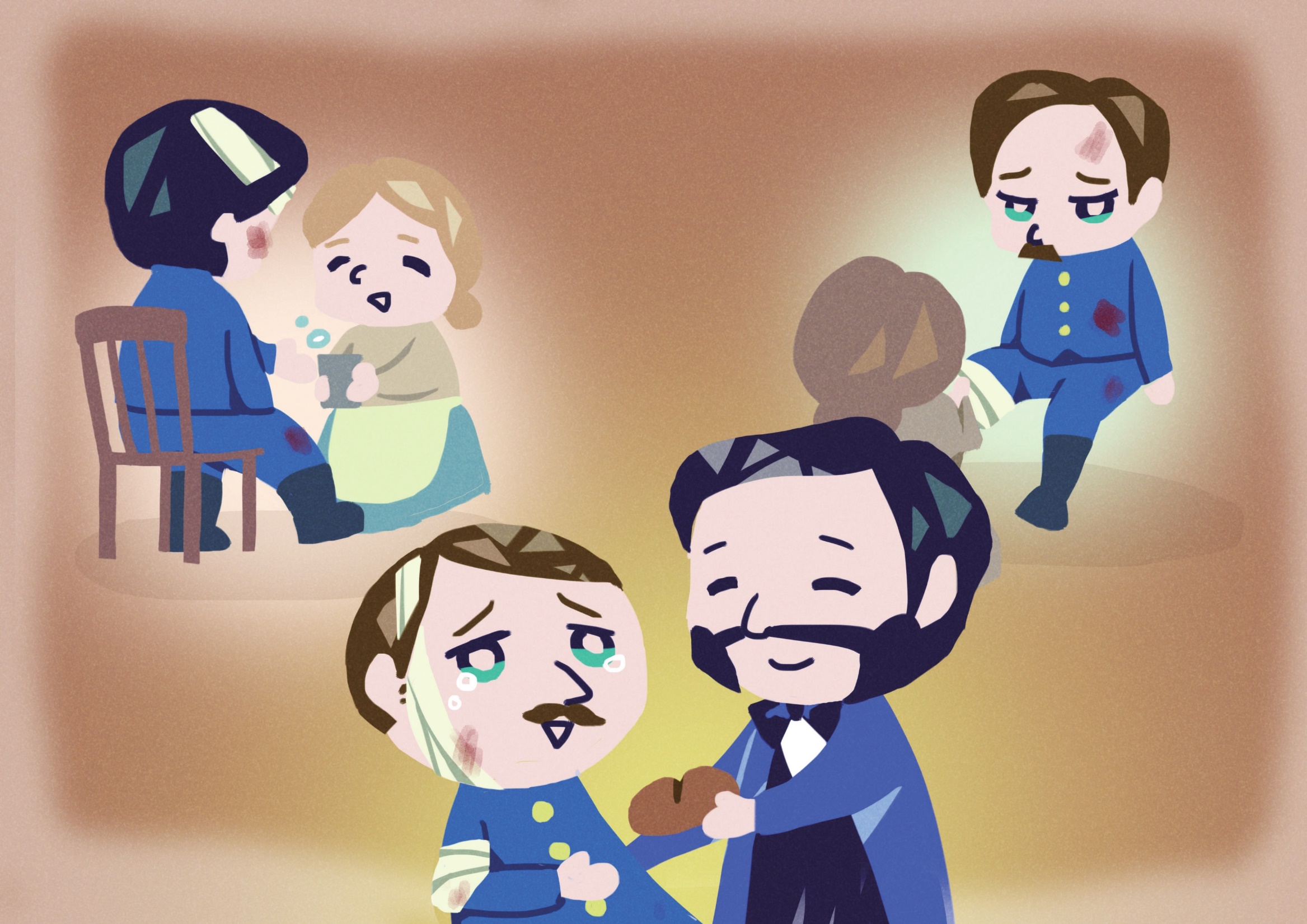 デュナンは、　町の人たちに呼びかけ、　
救護隊（きゅうごたい）　をつくりました。
[Speaker Notes: なんとかして　助けなければ・・・。
　　　　　　　　　　　　　　　　　　　　　　　　　　　　　　　　　　　　　　
デュナンは、　町の人たちに呼びかけ、　救護隊　をつくりました。


みずから　傷ついた兵士を　手当てするとともに、　

　 コーヒーやパンを  一人ひとりに渡して、 けんめいに力づけました。]
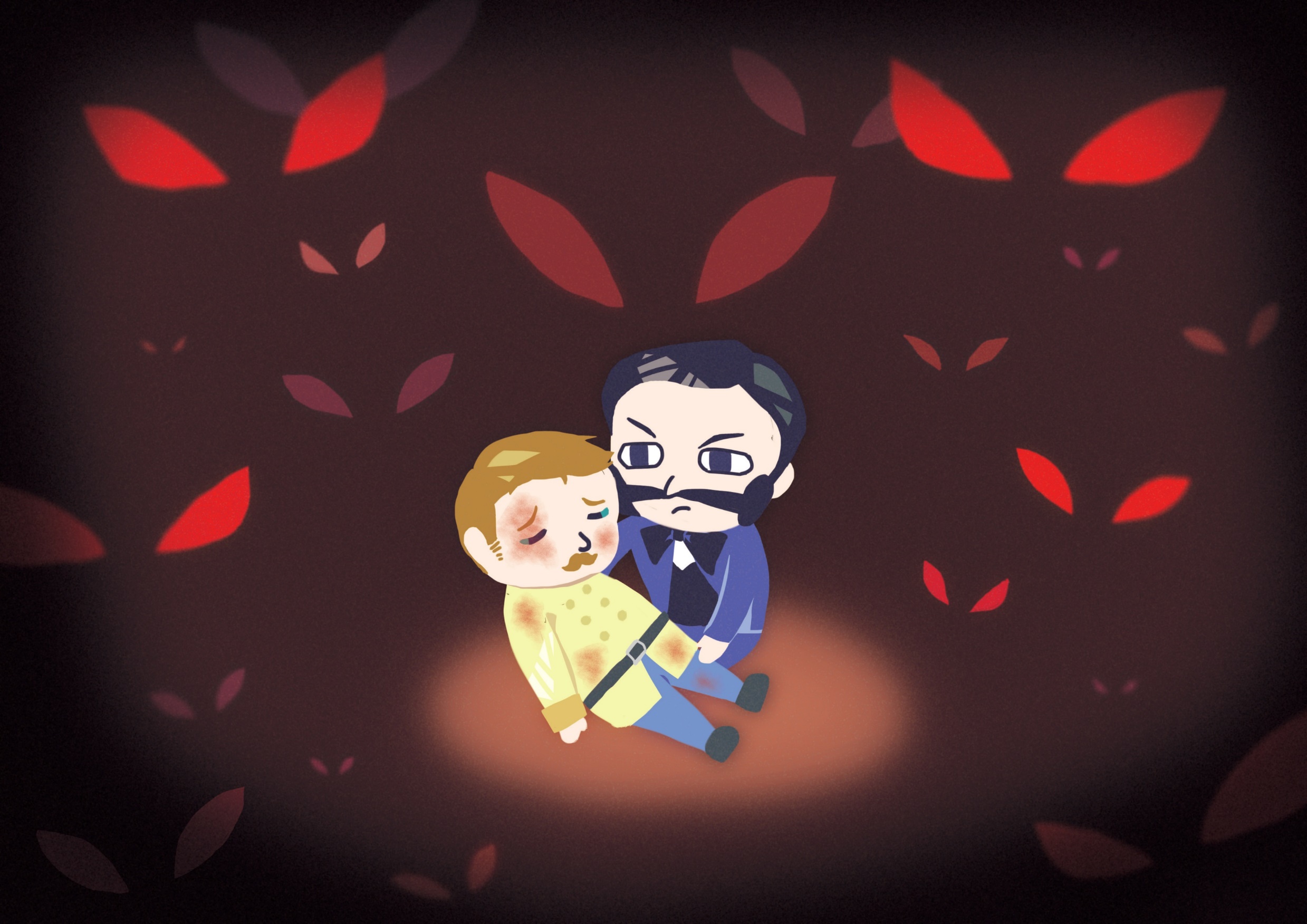 てきをたすけるのか？
人間はみな兄弟です！
[Speaker Notes: 傷ついた兵士　のなかには、　敵の兵士　もいました。　
　　　　　　　　　　　　　　　　　　

「敵の兵士を助けるのか？」　と　言う人もいました。


デュナンは言いました。

　「傷ついた者に、　敵も味方もありません。　人間は　みな　兄弟です。」]
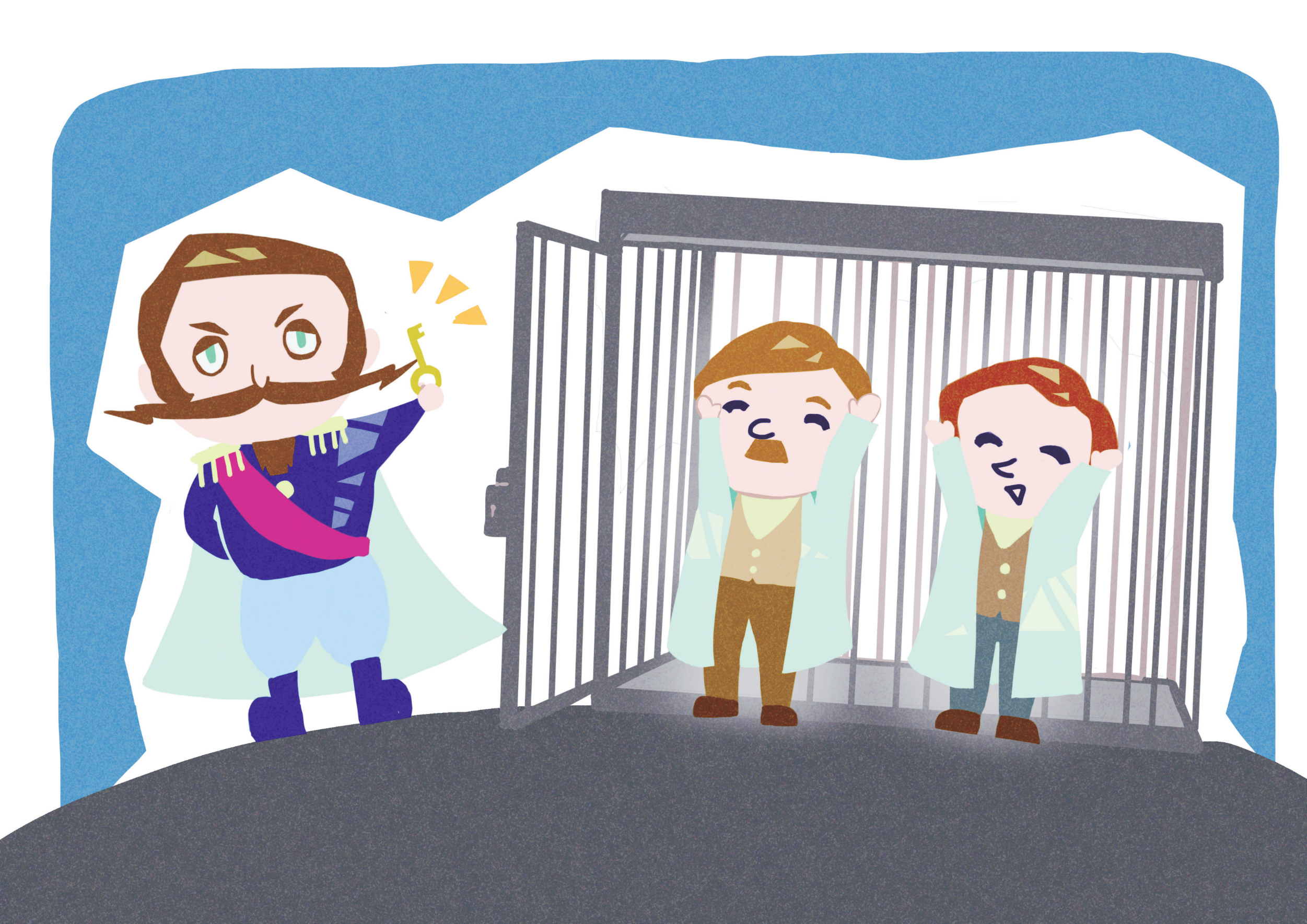 「戦いに負けてつかまっている　オーストリア軍のお医者さんを　自由にしてください」
[Speaker Notes: 傷ついた兵士の数は、　どんどん増えていきましたが、　医者の数が足りません。
　
　　　　　　　　　
・ デュナンは、　「戦いに負けてつかまっている　オーストリア軍の医者を　自由にしてください」　

　 と、　フランス皇帝　ナポレオン３世　にたのみました。


・ その熱意に　心を動かされた皇帝は、　敵の医者が　自由になることを　ゆるしました。]
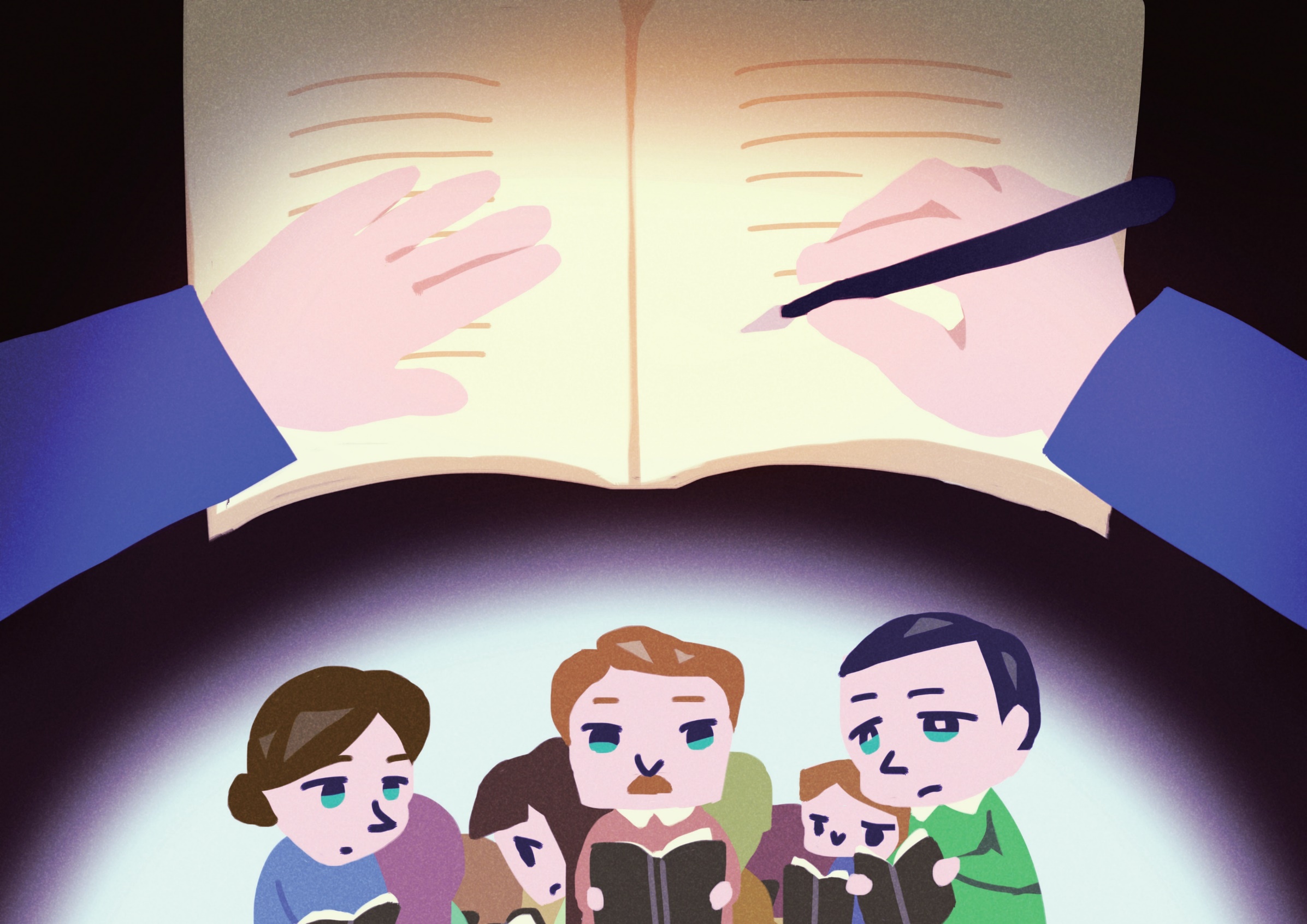 『ソルフェリーノの思い出』
[Speaker Notes: やがて、戦争が終わり、　ジュネーブに戻ったデュナンは、　一冊の本を出します。　　　　　　

「ソルフェリーノの思い出」　 


その本の中で、　デュナンは　

戦争を起こしてはいけない、　それができないなら　

「平和な時から、　敵味方の区別なく助ける団体をつくるべきだ」　　

と　うったえました。　
　

デュナンのうったえは、　世界中の人々の心を　動かしました。]
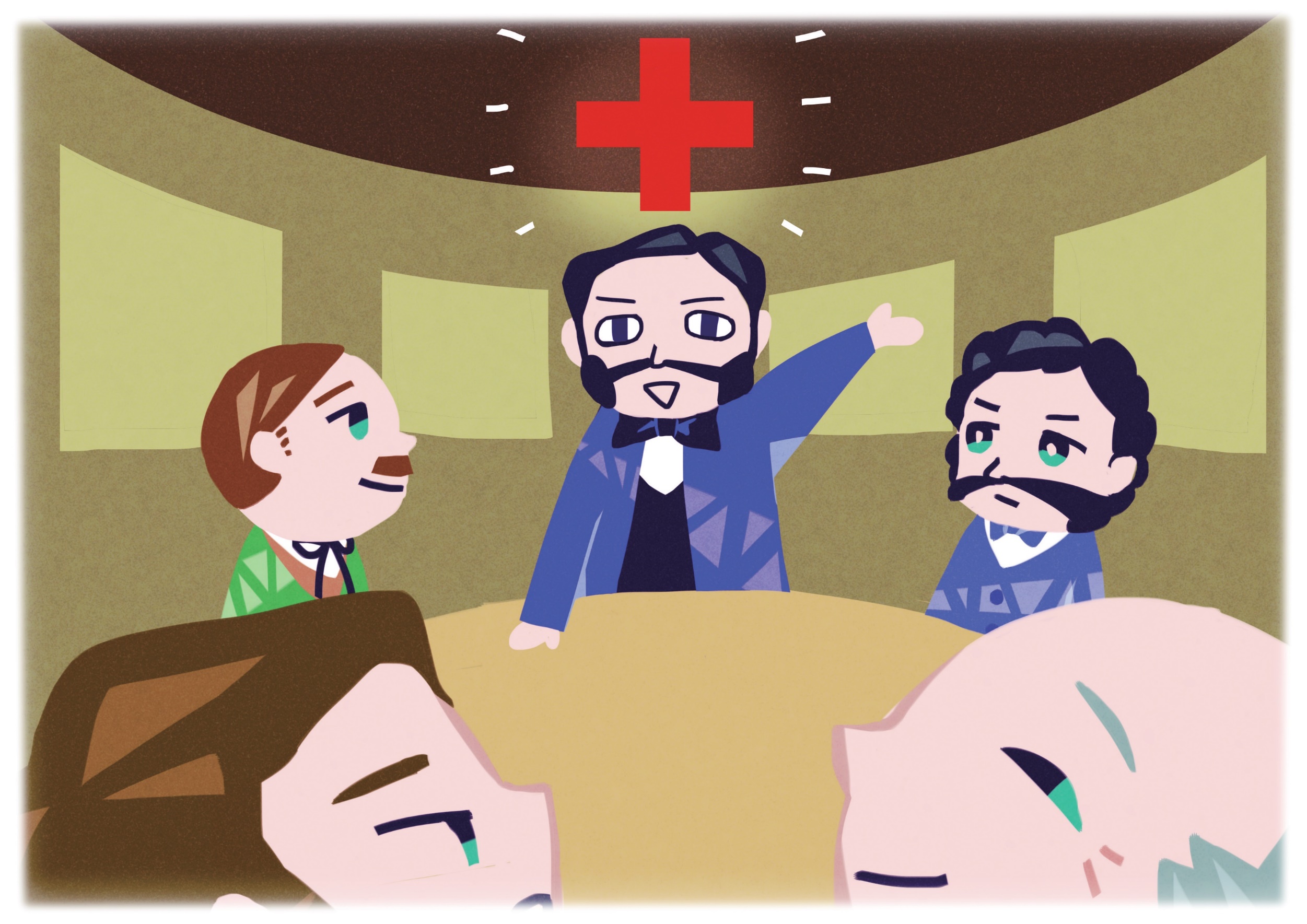 1863年、　ジュネーブに　デュナンをふくむ　５人のスイス人が集まり、ジュネーブ条約（じょうやく）というやくそくをつくり、多くの国によびかけ、条約をむすぶ
[Speaker Notes: そして、　1863年、　ジュネーブに　デュナンを含む　５人のスイス人が集まり、　　　　
　
戦争で傷ついた人たちを　助けるための委員会　ができました。


デュナンや委員会の考えを広めるため、　デュナンは　何カ国も旅をしました。


そして　たくさんの国に協力をもとめ、

同じ年、　正式に　赤十字の約束　がつくられました。


この約束を　ジュネーブ条約　（赤十字条約）　とよんでいます。]
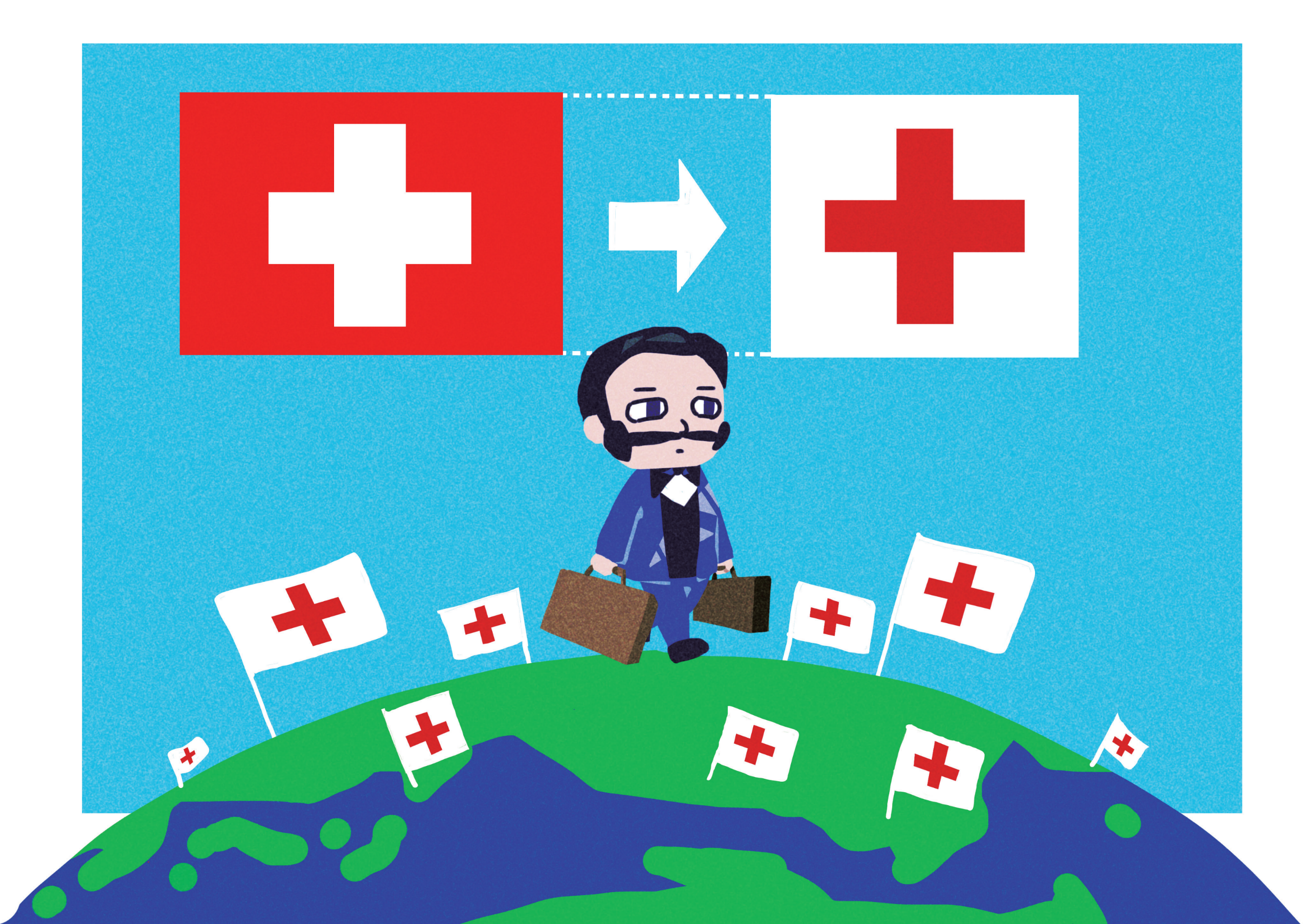 デュナン  と  スイスの人たちの　努力をたたえ、　スイスの国旗の色を ぎゃくにした
[Speaker Notes: これは　このとき決まった　赤十字のマーク　です。　　
　　　　　　　　　　　　　　　　　　　　　　　　　

デュナン  と  スイスの人たちの　努力をたたえ、　スイスの国旗の色を 逆にしたものになりました。　


ようやく、デュナンのうったえが　ひとつのかたちになって　スタートしたのでした。


しかし、　デュナンは 赤十字のことに 夢中になりすぎ、　自分の仕事に失敗してしまいます。

スイスを去り、　ひとりで赤十字の活動を広めながら、　各地を転々とする生活をつづけました。]
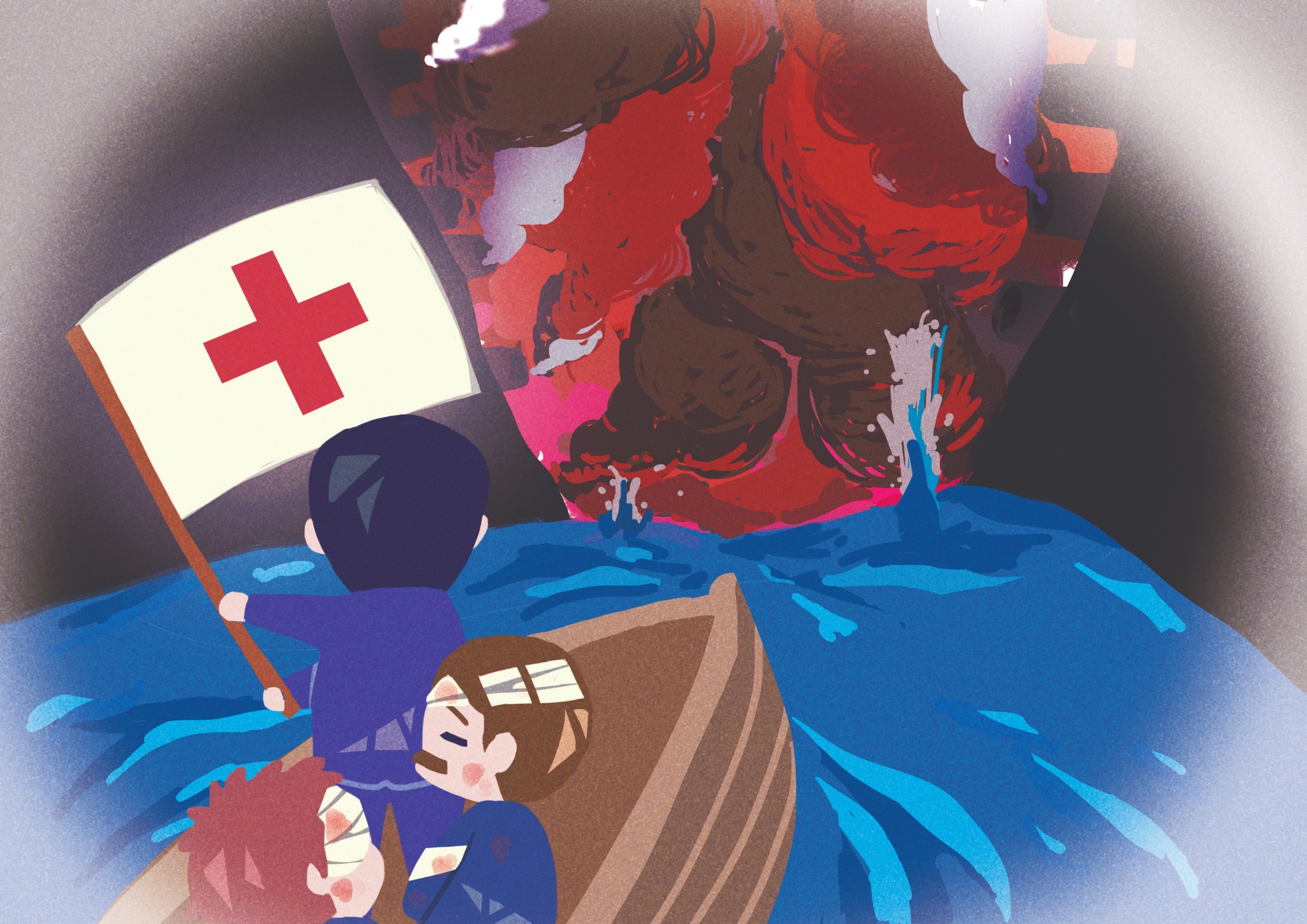 赤十字の旗　を大きくふると、　こうげきは　ぴたりとやみました。
「この旗の下には、　きずついた者だけがいるので、せめてはいけない　」
[Speaker Notes: それから７年後、　フランスとプロシア　の間で、　戦争がはじまりました。　
　　　　　　　　　

デュナンは　再び　戦場に立っていました。　

そして、　傷ついた人たちを　舟に乗せ避難させていました。

　
デュナンが　赤十字(せきじゅうじ)の旗　を大きくふると、　攻撃は　ぴたりとやみました。


「　この旗の下には、　傷ついた者だけがいるので、　攻めてはいけない　」　

という、　赤十字の約束　をわかってくれていたのです。]
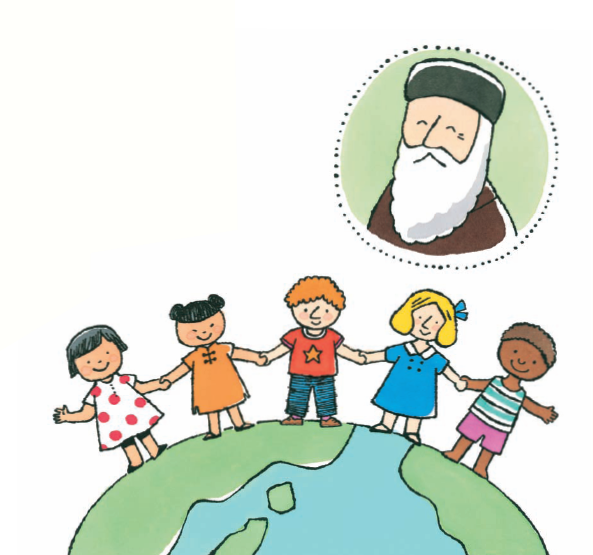 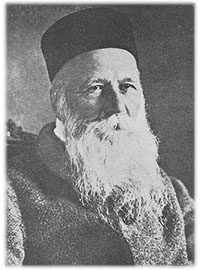 第1回ノーベル平和賞受賞
世界中に受け継がれる
1910年　82歳　死去
[Speaker Notes: ・こうして、1901年、　デュナンの努力(どりょく)が認(みと)められ、　　　　　　　　　　　　　　　　　　　　　　　　１３
・第(だい)１回(かい)　　ノーベル平和(へいわ)賞(しょう)　　が　デュナンに贈(おく)られました。

「各国民(かくこくみん)が　　団結(だんけつ)して、
　良心(りょうしん)にしたがって行動(こうどう)すれば、　戦争(せんそう)を防(ふせ)ぐことができる。」

・この　　アンリー・デュナンの言葉(ことば)　　は、　　今(いま)も　生(い)き続(つづ)けています。]
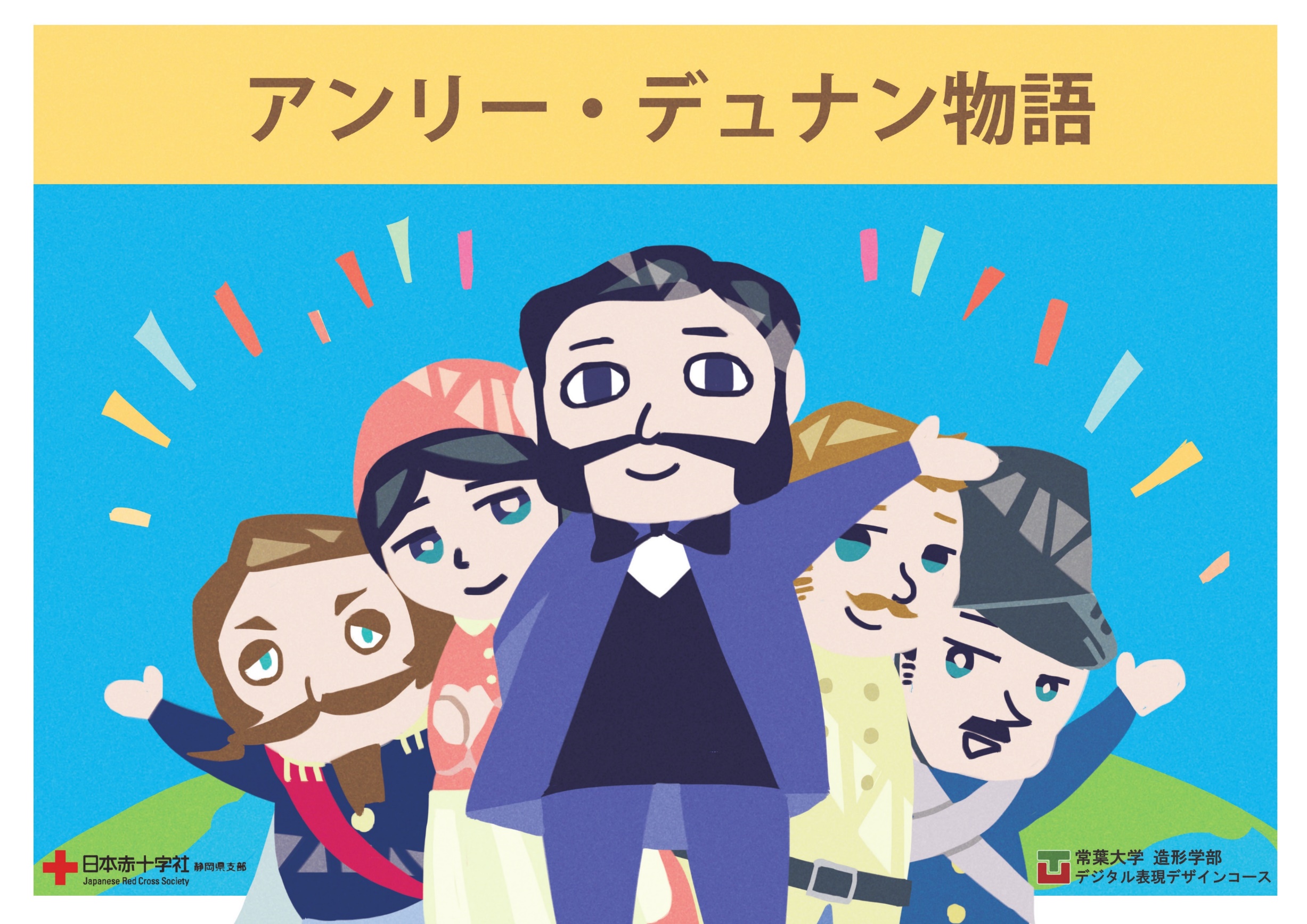 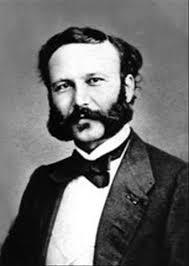 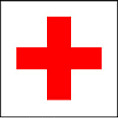 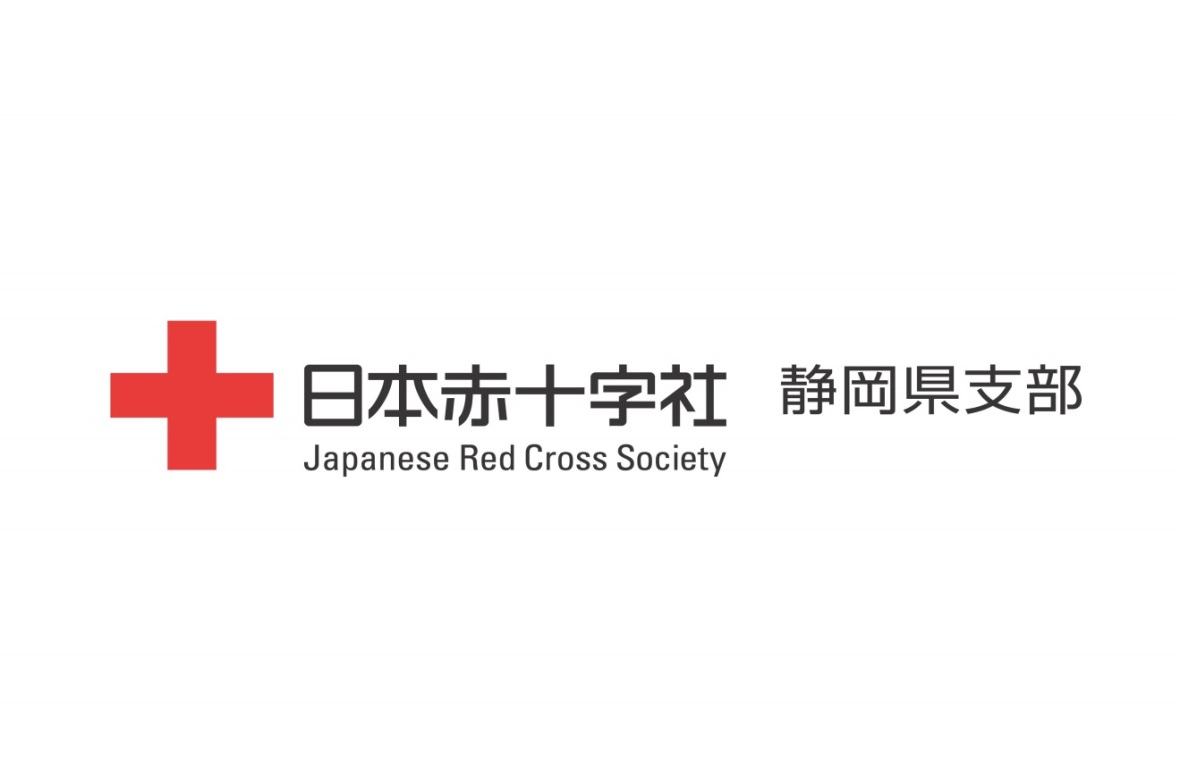 [Speaker Notes: ・　アンリー・　デュナン物語(ものがたり)　　


　　　　　　　　　　　　　　　　　　　　　　　　　　　　　　　　　　　　　　　　　
・　真ん中にいる人物が、　この紙芝居の主人公　『アンリー・デュナン』です。

・　この人は　いったい　どんなことを　した人なのでしょうか？


・　これから始まる　この物語を通じて　ぜひ　知ってください。]
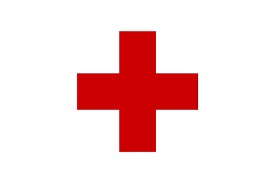 赤十字
[Speaker Notes: 実際に赤十字のマークを見たことありますか？

どこで見ましたか？

やはり、病院が多いですね。

このマークをつけていいのは赤十字社という会社だけです。

世界の192の国にあります。]
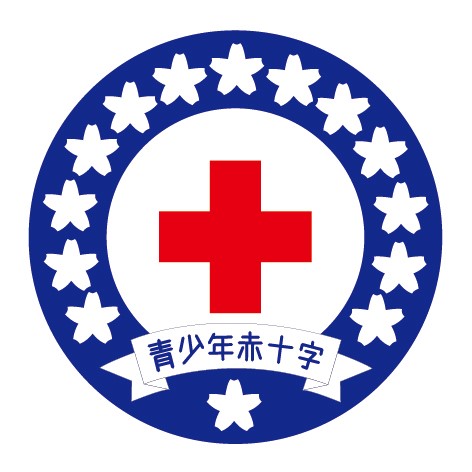 J　R　C
[Speaker Notes: この赤十字の考え方で、学校で活動をしようとつくられたのが、青少年赤十字です。

JRCとも呼ばれています。

JRCには目標があります。]
気づき　考え　実行する
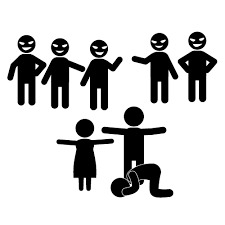 気がついたら
自分から動く
[Speaker Notes: この目標にしたがって、学校で活動することがねらいです。
気がついたら自分から動く]
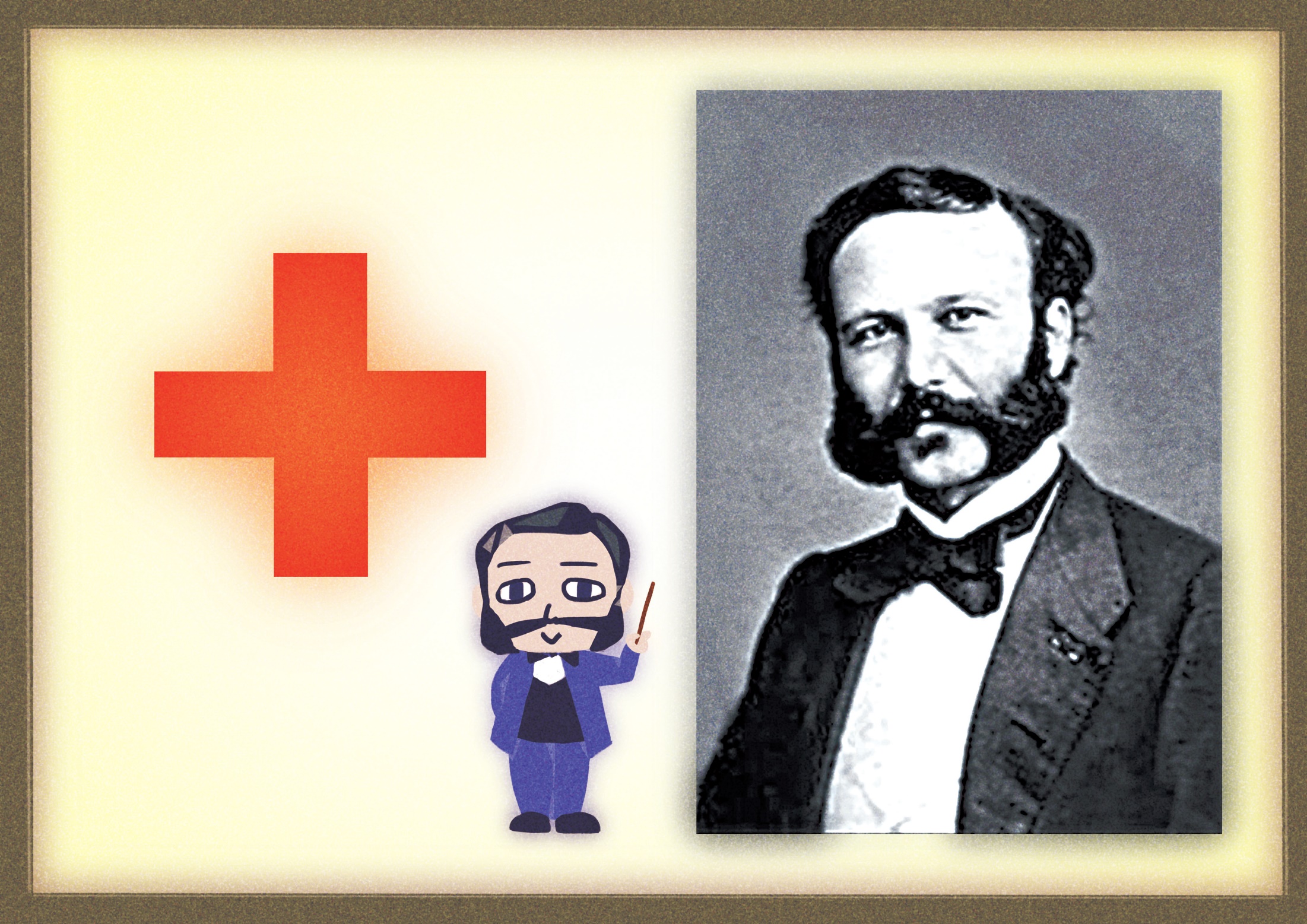 わたしの
やったことが、
JRCの目標と
なりました！
[Speaker Notes: わたしのやったことが、目標となりました！

どんなことでしょう？
思い出してください。]
JRCのマーク
命を●●●●にする
た
いせつ
困っている人を●●●●
た
すける
世界の人と●●●●する
かよく
な
[Speaker Notes: JRCのマークの意味を確認しましょう

〇に当てはまる言葉は何かな？]
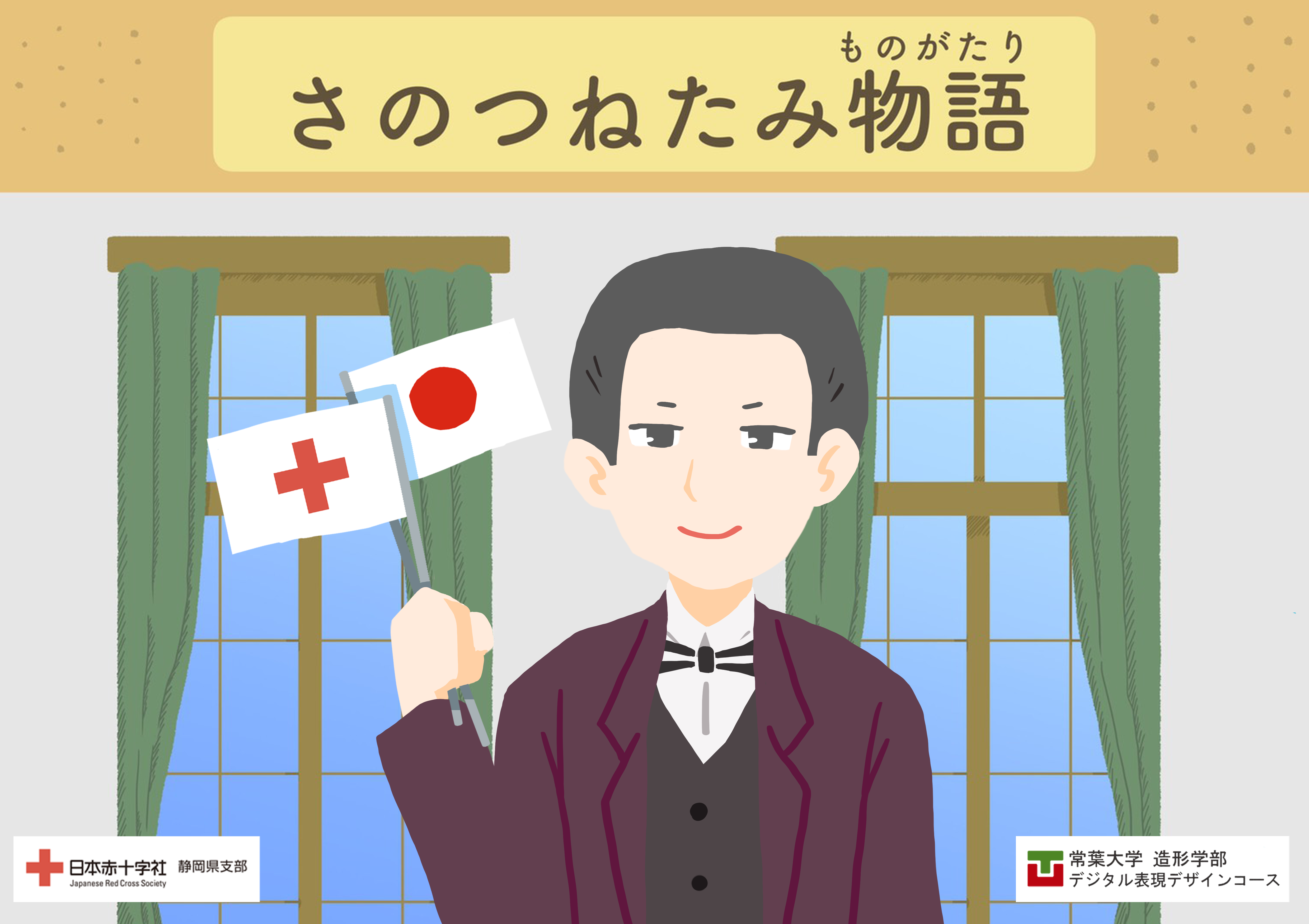 [Speaker Notes: この人は日本の赤十字を作った人です。

学校にこの紙芝居がありますので、興味がある人はこの紙芝居を見てください。]
JRC学習
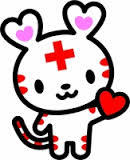 新聞紙タワー
をつくろう！
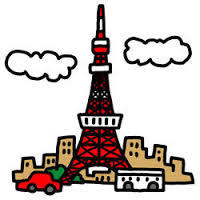 [Speaker Notes: 用意した新聞紙とセロテープを使ってゲームをしましょう！

今からスライドをよく見て、よく読んで、やり方を知ってください。]
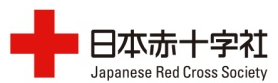 準備してあるものは、
　新聞紙
　セロテープ
赤十字の気もち
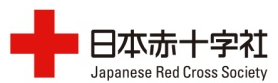 新聞紙を使って  より高いタワーを
 つくる　
②ただし紙は
   切ってはダメ
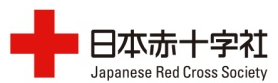 グループごとに
　話し合い ５分間
　作業は１５分間
②高いタワー
  を作るくふうを！
[Speaker Notes: さあグループでどうすれば高いタワーが作れるか作戦タイムです。

5分間　まだ作り始めてはいけません。

さあ　つくってみましょう。]
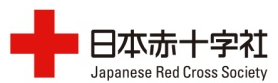 新聞紙タワーを
みんなで作って
気がついたこと
はありますか？
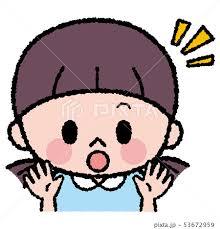 わかった！
　こうすれば
　いいんじゃない？
　気づいた人
　考えた人
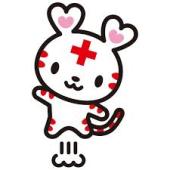 じゃあやってみよう！
　みんなとできた！
　やればできる！
　うれしい！
　やった人　できた人
[Speaker Notes: みんなで気づいて、考えて、動く。
何をやるにも、これが大切ですね。

一人でやるより楽しいね。
すごいことができるね。

自分の出番を作って、みんなでやり遂げる楽しさ。
この気持ちを忘れないでください。]
気づき　考え　実行する
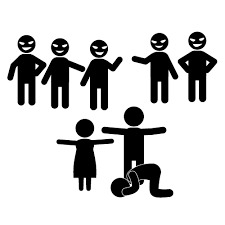 [Speaker Notes: このゲームは、
JRCの目標にしたがって、学校で活動してもらうことがるねらいでした。]
やさしさとおもいやりで　JRC！